Cyber Attacks & Defense
Arbitrary Read/Write
Yeongjin Jang
Schedules
Final CTF
15+ challenges
All extra credits

Awards for 1st, 2nd, and 3rd place
Prizes are scrambled
Buffer Overflow andControl-flow Hijacking
Buffer overflow: fill the buffer more than its size
Overwriting return address (saved %eip)
Overwriting frame pointer (saved %ebp)

Control-flow Hijacking
Return to some other functions
Return to shellcode
Return to ROP gadgets
shellcode
RETURN ADDR
DDDD
SAVED %ebp
COOKIE
CCCC
BUFFER
BBBB
BUFFER
AAAA
BUFFER
Control-flow Hijacking
Control-flow Hijacking
Return/jump/call to some other functions
Return/jump/call to shellcode
Return/jump/call to ROP gadgets

Attack targets
Return address
Global offset table (GOT)
Function pointer
Jump table
ELF, PLT, GOT
PLT
printf()
strcpy()
The program
Calls a function
In PLT
read()
PLT jumps to GOT
Program

printf()
Libc

printf()
…
strcpy()
…
read()
…
_dl_dynamic_resolve
GOT
7fa174b06800
_resolve
_resolve
_resolve
GOT stores addr of _dl_dynamic_resolve
What is the Requirement for CFH?
Is buffer overflow the only way to achieve control-flow hijacking?
Overwriting return address (saved %eip)
Overwriting frame pointer (saved %ebp)


What we need is the capability to write on certain addr
Arbitrary write!

Today we will learn arbitrary read/write
RETURN ADDR
RETURN ADDR
SAVED %ebp
SAVED %ebp
COOKIE
BUFFER
BUFFER
BUFFER
Attack Primitives
Arbitrary Read
Read from any address A, any number N of bytes
The attacker must know the address A

Example:
Read 100 bytes from 0xffffd100 (somewhere in the stack)
Read 100 bytes from 0x8048500 (somewhere in the code section)

Can this break:
Stack-Cookie?
ASLR?	
DEP?
Breaking Stack-Cookie
The cookie value is on the stack




Sequential read can break stack-cookie easily
RETURN ADDR
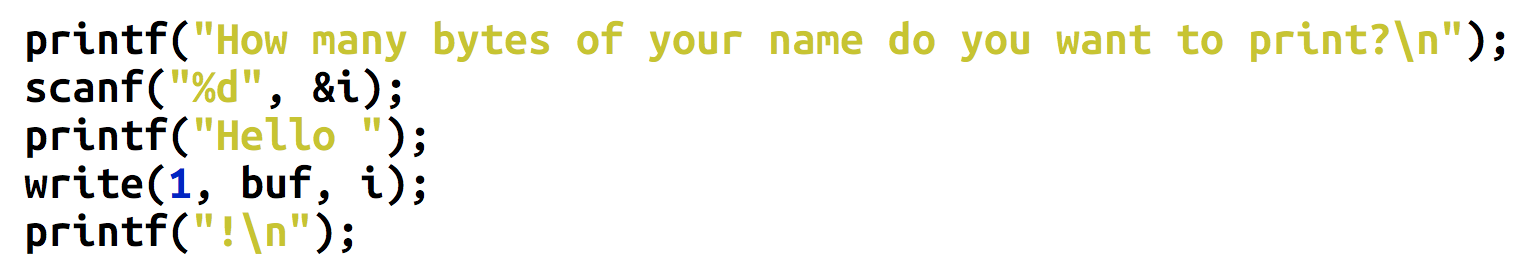 SAVED %ebp
COOKIE
BUFFER
BUFFER
BUFFER
Example of Sequential Read
ASLR-3
Leak addresses via sequential leaks from one point of the stack
We do not know ‘A’, but can specify ‘N’
Sometimes this is more powerful than arbitrary read
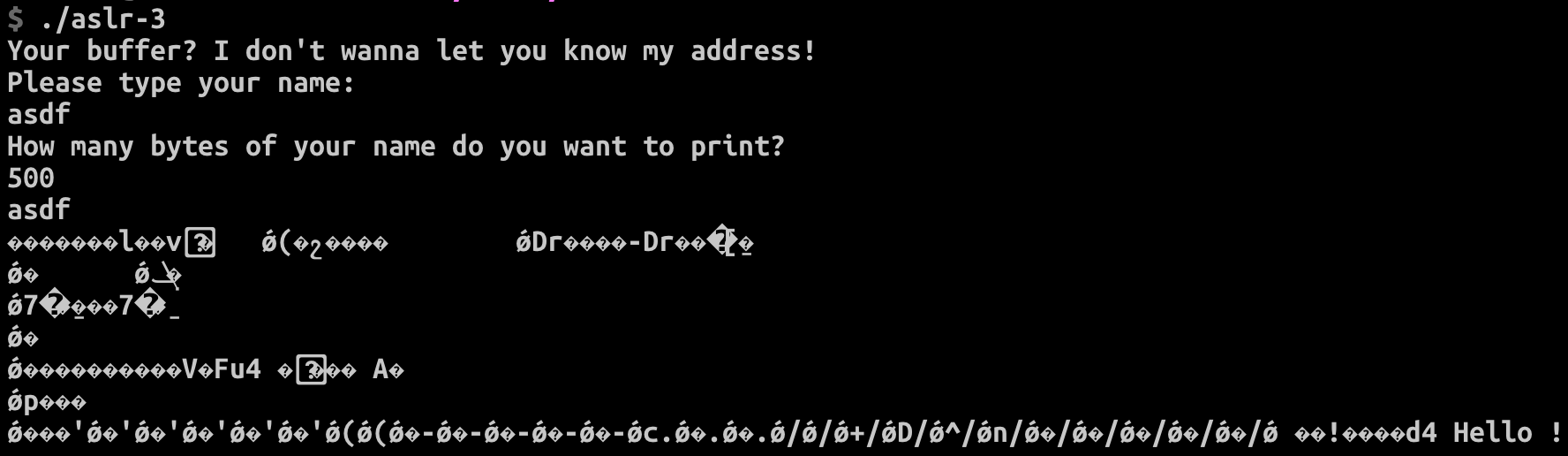 Breaking Stack-Cookie
The cookie value is on the stack

Arbitrary Read
Read where?
The address that the cookie is stored!

Then launch buffer overflow attack

You should know the address of the stack..
RETURN ADDR
SAVED %ebp
COOKIE
BUFFER
BUFFER
BUFFER
Breaking ASLR
Arbitrary Read
Read anywhere if you know the address…
Read where?
Non-PIE: Code section is fixed 0x8048000 ~ 0x804a000
0x401000 ~ and 0x601000 in 64 bit
Stack – random
Library – random
Heap – random

Code/data sections are the only fixed locations
Breaking ASLR + DEP
GOT stores address of libc functions
printf, puts, read, etc.
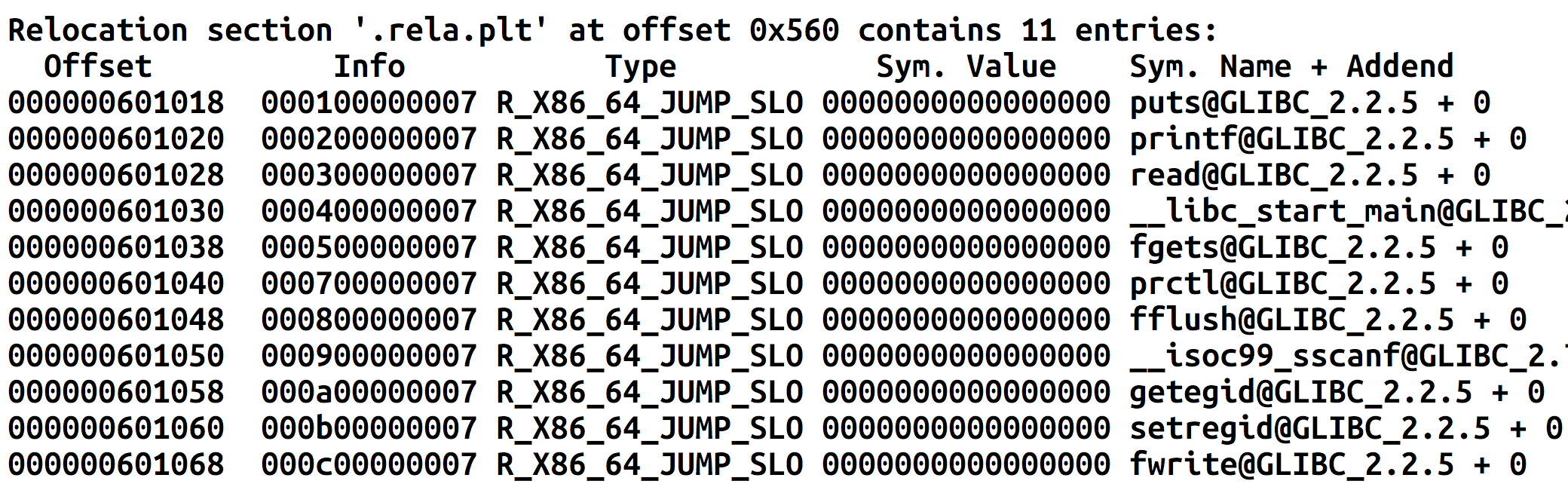 Breaking ASLR + DEP
Read a value from GOT
Can get the address of puts()

Can you calculate the address of execve() or system() from puts?

Yes
Load libc and find offsets, diff, and calculate
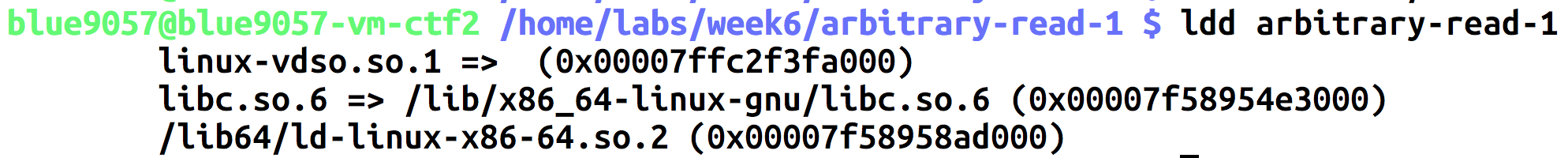 Challenges – Week6
sr-1
The program will perform a sequential read from the stack for you
Read addresses from the leak and exploit the vulnerability!
All protection enabled: ASLR + DEP + Stack-cookie + PIE
Steps: break stack cookie first, then kill ASLR on libc, call execv!
ar-2
You may perform arbitrary read
Can specify where to read and how many bytes to read
Read GOT of some functions to get the address of that function in libc
Call system, execve, whatever you want!
Attack Primitives
Arbitrary Write
Write on any address, any number of bytes
The attacker must know the address

Example:
Write 100 bytes of data to 0xffffd100 (somewhere in the stack)
Write 100 bytes of data to 0x8048500 (somewhere in the code section)

Can achieve control-flow hijacking
Overwrite return address
Overwrite frame pointer
Overwriting GOT
Attacking Global Offset Table
Read the address in GOT
Leak the address of printf()
Calculate the address of system() from the offset

Write that address system() to printf’s GOT

What will happen a program calls printf?
ELF, PLT, GOT
PLT
printf()
strcpy()
The program
Calls a function
In PLT
read()
PLT jumps to GOT
Program

printf()
Libc

printf()
…
strcpy()
…
read()
…
GOT
libc_printf
libc_strcpy
libc_read
GOT stores libc addr
ELF, PLT, GOT
PLT
printf()
strcpy()
The program
Calls a function
In PLT
read()
PLT jumps to GOT
Program

printf()
Libc

printf()
…
strcpy()
…
read()
…
GOT
libc_SYSTEM
libc_printf
libc_strcpy
libc_read
GOT stores libc addr
Attacks with Arbitrary Write
GOT address is known for non-PIE

Choose one function that is called in the program



Overwrite the GOT of printf to system()
What will happen?
system(“Writing %lu bytes to %p\n”) -> fails…
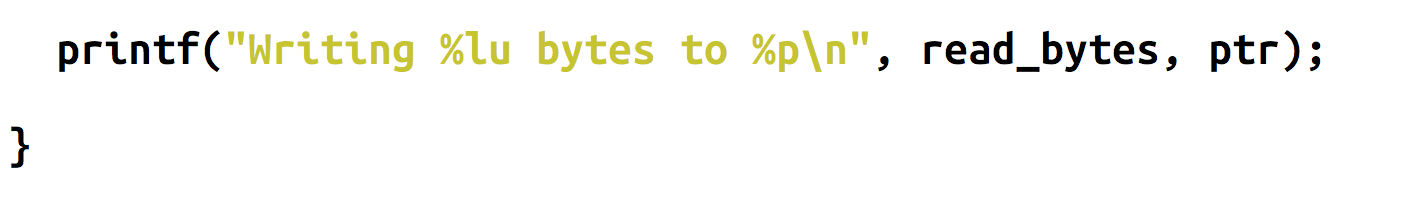 Arbitrary-Write-1
Change the GOT of printf to to ‘please_execute_me()’ via arbitrary write capability!

Printf after the buffer overflow vulnerability will run that function for you.
Arbitrary-Write-2
Program contains both arbitrary-read and arbitrary-write vulnerability.
Exploit arbitrary read to get the address of libc function
Then calculate the address of system()
Exploit arbitrary write to overwrite the GOT of printf to system()
printf("Writing %lu bytes to %p\n”);
system(“Writing %lu bytes to %p\n”);
Assignment: Week-6
Please solve challenges in the /home/labs/week6 directory
Hosted in vm-ctf2


Due: 03/08 11:59pm